EU SPC System and uSPC: What to be expected?
Brigitte Carion-Taravella
ASPI-AIPPI-LES / Life Science Conference 07.06.2022
Contents
The EU legal context
01
In the Pharmaceutcicals field
02
SPC current practices
03
Areas for improvements
Practioner’s positions
04
3
The EU legal context
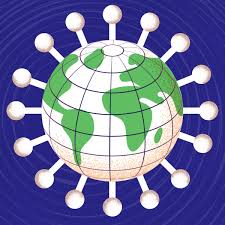 Pharmaceutical Regulatory Outlook
2020/Nov.
European commission publishes the Pharmaceutical Strategy
2021/Nov.
The European Parliament: gives support to Pharmaceutical Strategy for Europe
2021/April
EC publishes a roadmap/Inception Impact  Assessment
2022/Dec.
EC aims at adopting a proposal for a new regulation including a revision of OMP & Paed legislation
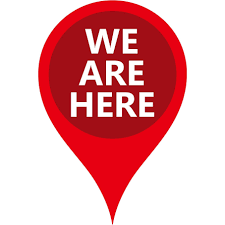 2020/Nov.
EC launches a Public consultation on Medicines for children & rare diseases (Paediatrics and Orphan)
2021/Dec.
EC: publication of an online questionnaire about the Pharmaceutical Strategy
2022/April
EC launches a call for evidence to reform the SPC system and proposes
a unitary SPC
4
AIPPI – ASPI – LES France / Life Science June 2022
Contents
The EU legal context
01
In the Pharmaceutcicals field
02
SPC current practices
03
Areas for improvements
Practioner’s positions
04
5
SPC Current Practices
6
AIPPI – ASPI – LES France / Life Science June 2022
Contents
The EU legal context
01
In the Pharmaceutcicals field
02
SPC current practices
03
Areas for improvements
Practioner’s positions
04
7
Areas for improvements
8
AIPPI – ASPI – LES France / Life Science June 2022
Contents
The EU legal context
01
In the Pharmaceutcicals field
02
SPC current practices
03
Areas for improvement
Practioner’s positions
04
9
Practioners are in majority in Favor of …
10
AIPPI – ASPI – LES France / Life Science June 2022
Practioners are in disagreements about …
11
AIPPI – ASPI – LES France / Life Science June 2022
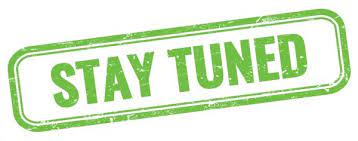 Next Steps
As identifed by the European Commsiion
12
AIPPI – ASPI – LES France / Life Science June 2022
Thank you